Learning Objective
To add numbers using splitting.
Success Criteria
I can split numbers to add.
I can show my working out when using the split strategy.
Split Strategy for Addition
The split strategy is an addition or subtraction strategy in which you split the tens and ones and add or subtract them separately before combining them back together to find the total. Look at the following examples to see how this works…
20
14 + 13 =
27
10 + 10 =
4 + 3 =
7
20 + 7 =
27
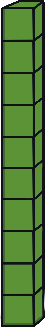 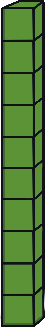 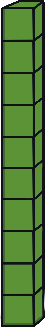 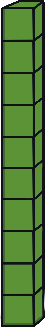 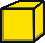 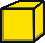 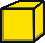 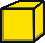 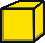 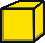 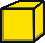 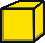 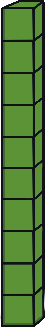 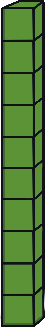 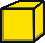 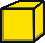 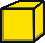 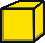 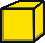 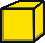 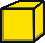 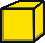 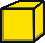 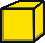 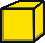 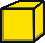 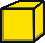 Split Strategy for Addition
20
11 + 17 =
28
10 + 10 =
1 + 7 =
8
20 + 8 =
28
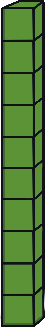 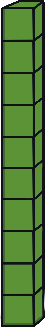 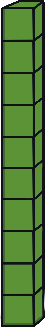 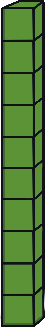 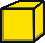 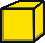 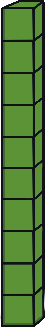 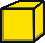 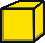 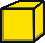 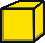 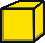 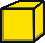 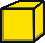 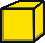 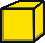 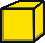 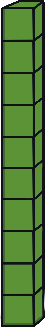 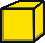 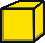 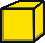 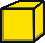 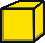 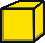 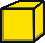 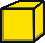 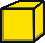 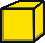 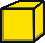 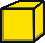 Split Strategy for Addition
30
15 + 23 =
38
10 + 20 =
5 + 3 =
8
30 + 8 =
38
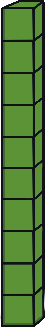 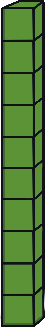 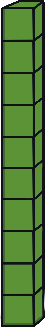 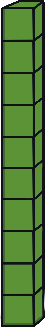 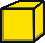 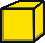 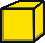 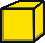 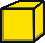 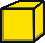 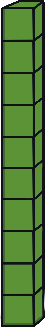 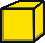 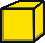 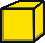 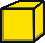 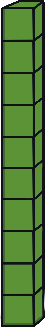 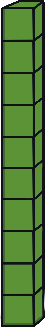 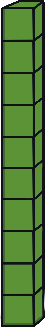 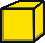 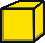 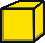 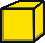 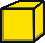 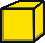 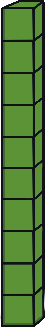 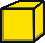 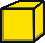 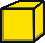 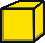 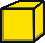 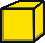 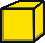 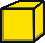 Split Strategy for Addition
30
22 + 13 =
35
20 + 10 =
2 + 3 =
5
30 + 5 =
35
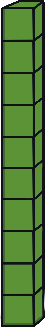 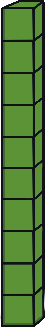 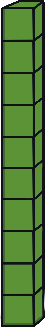 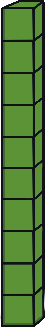 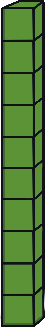 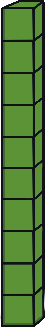 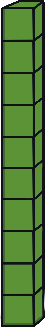 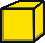 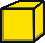 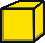 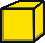 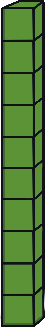 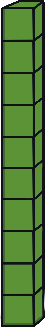 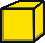 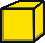 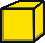 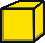 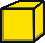 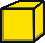 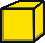 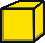 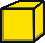 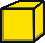 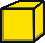 Split Strategy for Addition
40
24 + 23 =
47
20 + 20 =
4 + 3 =
7
40 + 7 =
47
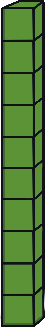 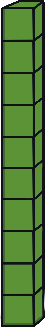 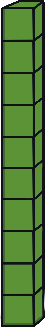 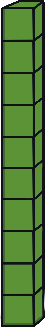 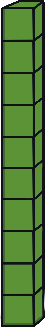 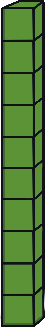 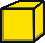 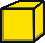 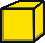 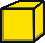 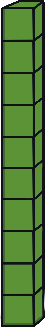 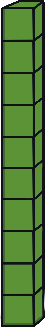 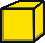 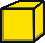 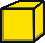 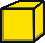 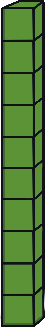 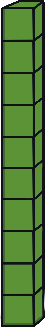 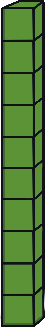 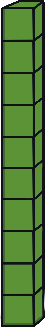 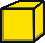 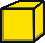 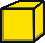 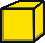 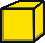 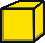 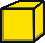 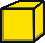 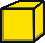 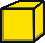 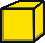 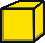 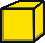 Split Strategy for Addition
Look at how this question is solved using the split strategy.
17 + 12 =
10
+         =
10
20
7
+         =
2
9
20
+         =
9
29
Split Strategy for Addition
Look at how this question is solved using the split strategy.
25 + 13 =
20
+         =
10
30
5
+         =
3
8
30
+         =
8
38
Solve the following questions using split strategy.
17 + 11 =  

14 + 12 = 

16 + 12 =  

15 + 14 = 

23 + 11 =
26 + 13 =  

37 + 12 = 

24 + 22 =  

28 + 21 = 

33 + 21 =
38 + 20 =  

37 + 13 = 

36 + 14 =  

29 + 11 = 

32 + 19 =
Reveal Answers
Answers
17 + 11 = 28

14 + 12 = 26

16 + 12 = 28 

15 + 14 = 29

23 + 11 = 34
26 + 13 = 39  

37 + 12 = 49

24 + 22 = 46 

28 + 21 = 49

33 + 21 = 54
38 + 20 = 58 

37 + 13 = 50

36 + 14 = 50 

29 + 11 = 40

32 + 19 = 51